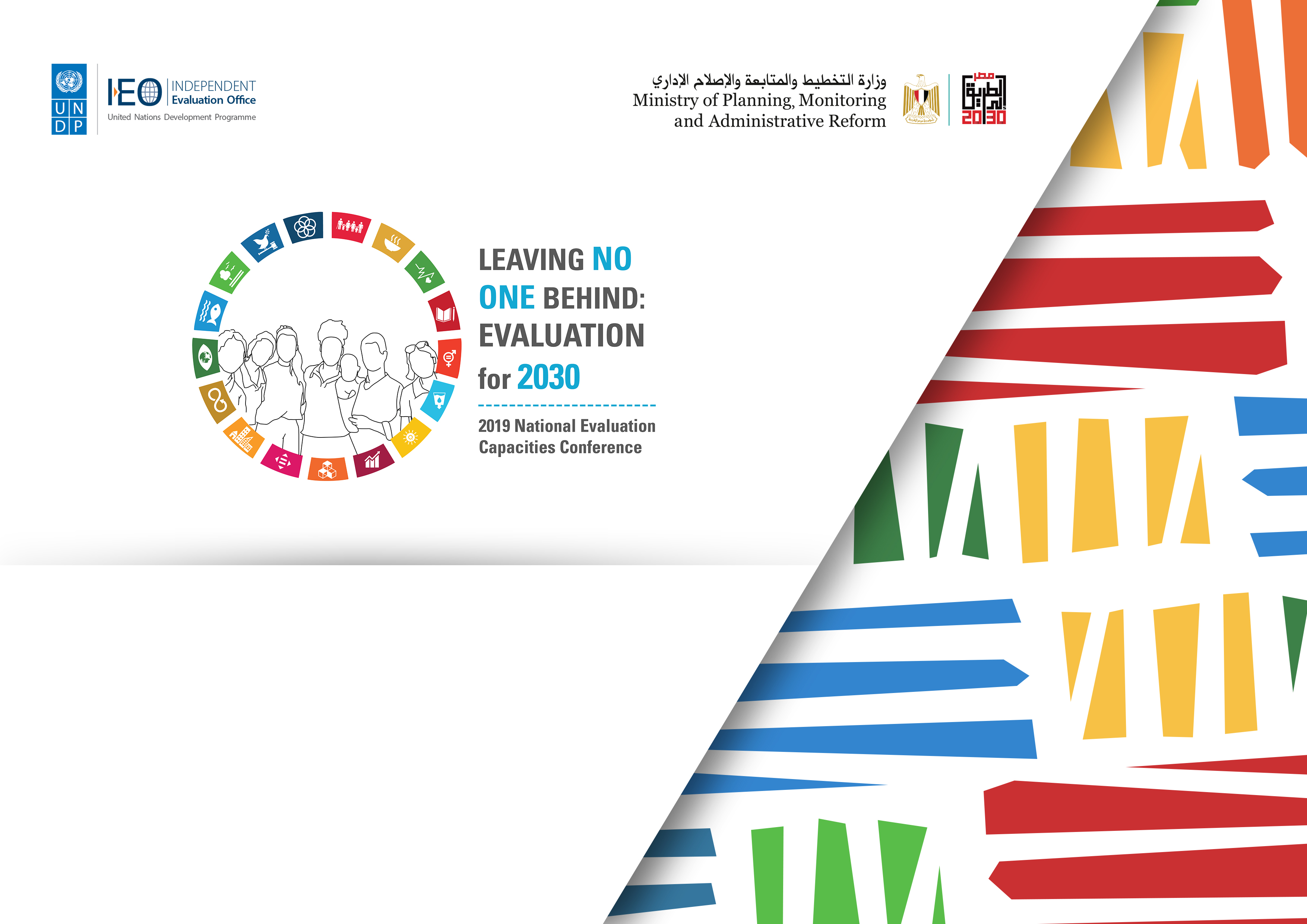 Developing a Network to support Evaluation-     A Case of Liberia
Ministry of Finance & Development Planning/Government of Liberia
James Afif Jaber
Director-Plan Development & Coordination
#NECdev
@undp_evaluation
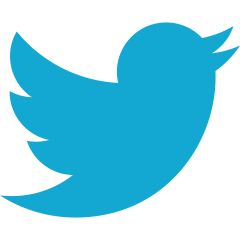 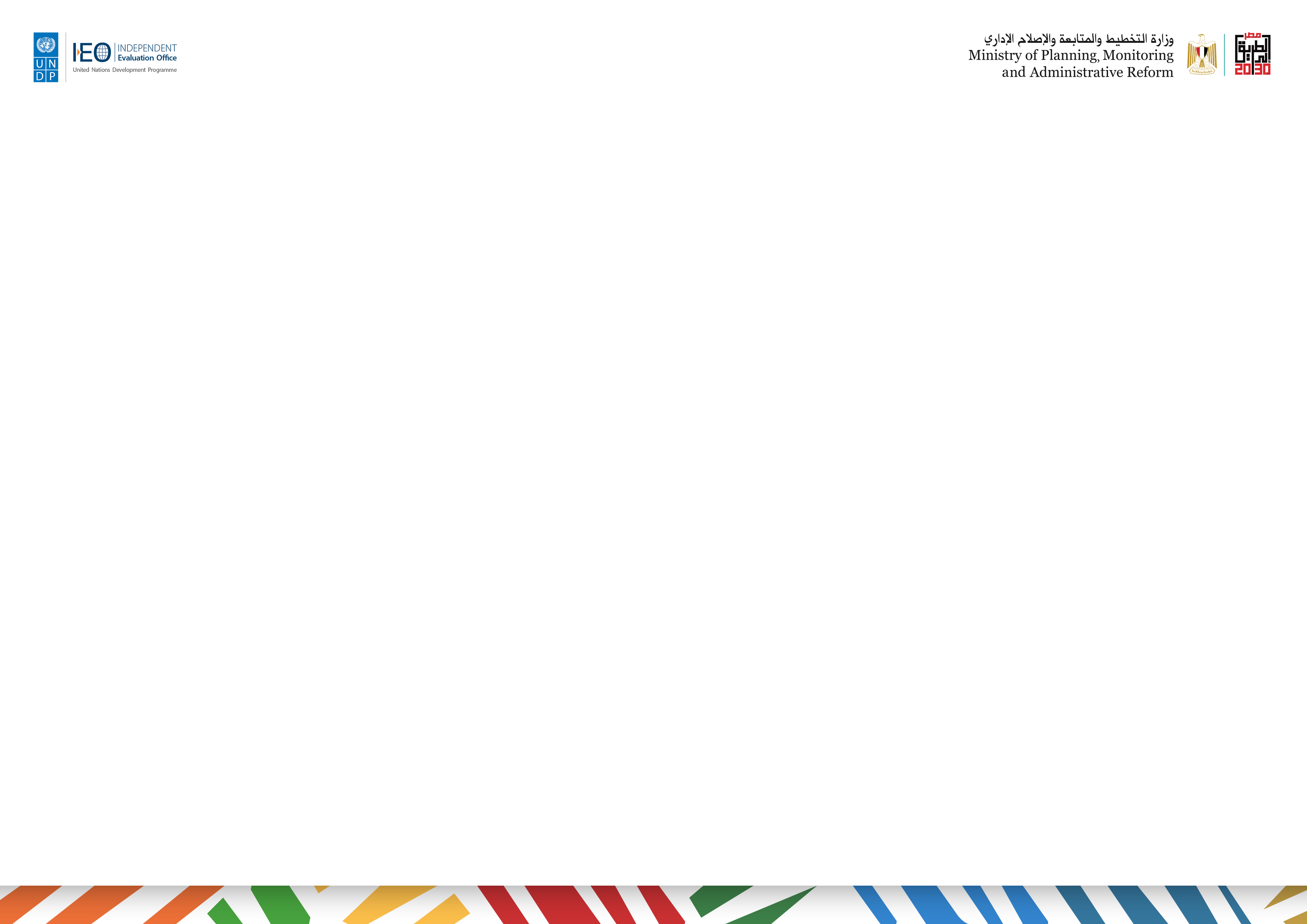 Developing a Network to support Evaluation-A Case of Liberia
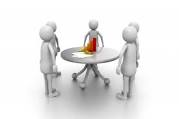 What issue prompted the formation of a Network? 

Inadequate planning, coordination and implementation at 
   the national and sub-national levels to conduct evaluation
Inadequate funding
Weak M&E system, policy and framework
Limited technical capacity
Limited M&E data for policy decision-making
Unimproved service delivery in the public sector
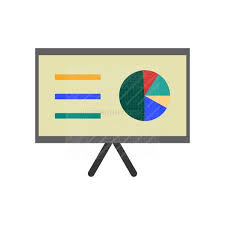 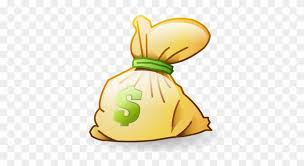 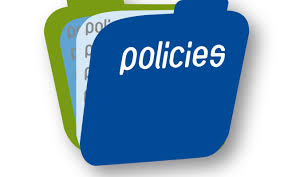 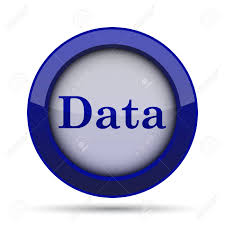 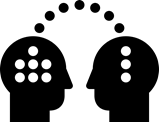 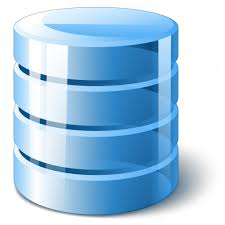 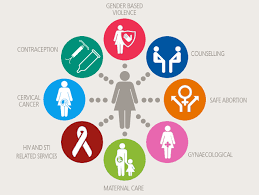 1
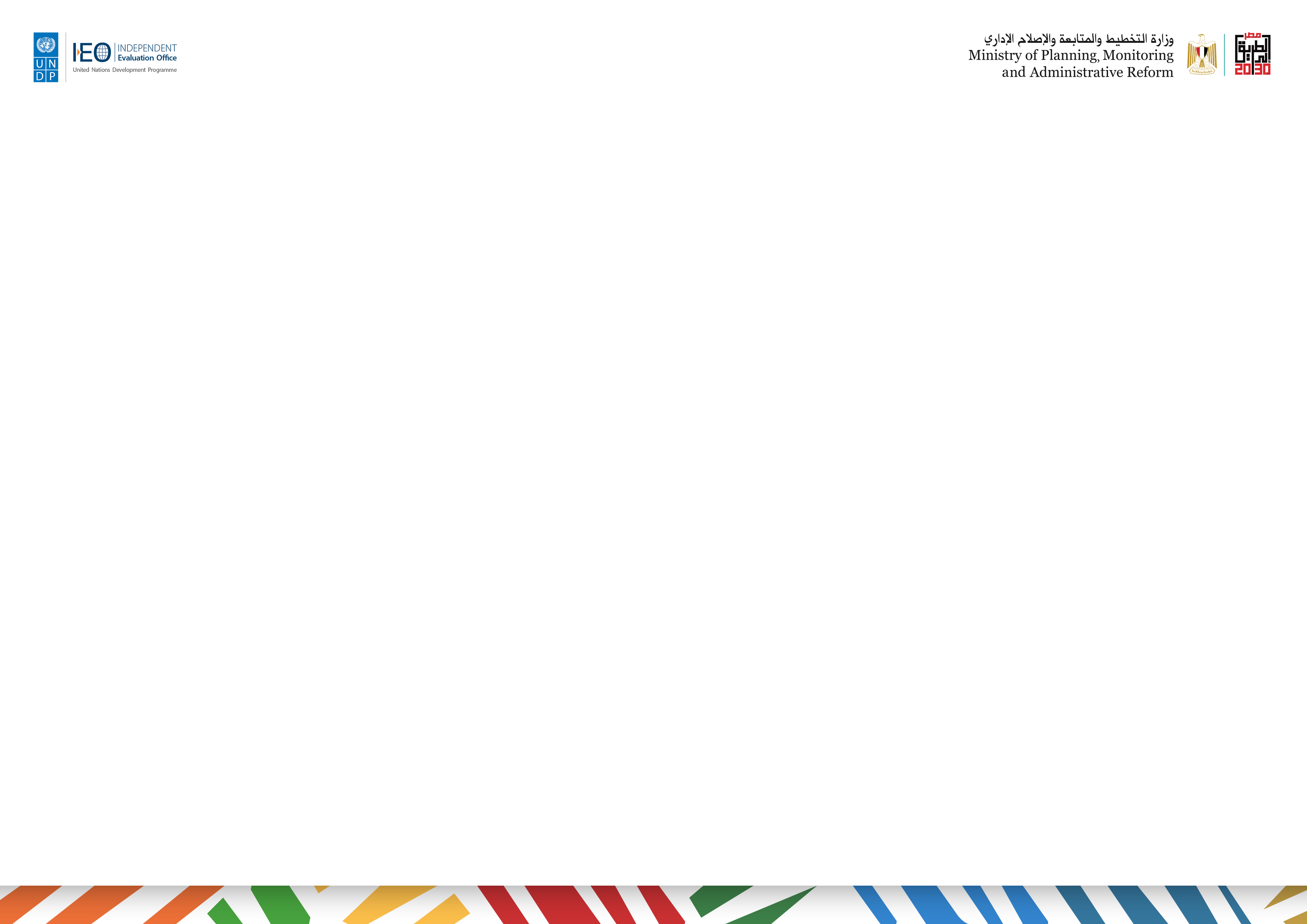 Developing a Network to support Evaluation-A Case of Liberia
Who are the main participants in the Network?

Government of Liberia
Development Partner
Civil Society
Non-governmental Organization
Private Sector
Academia
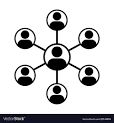 2
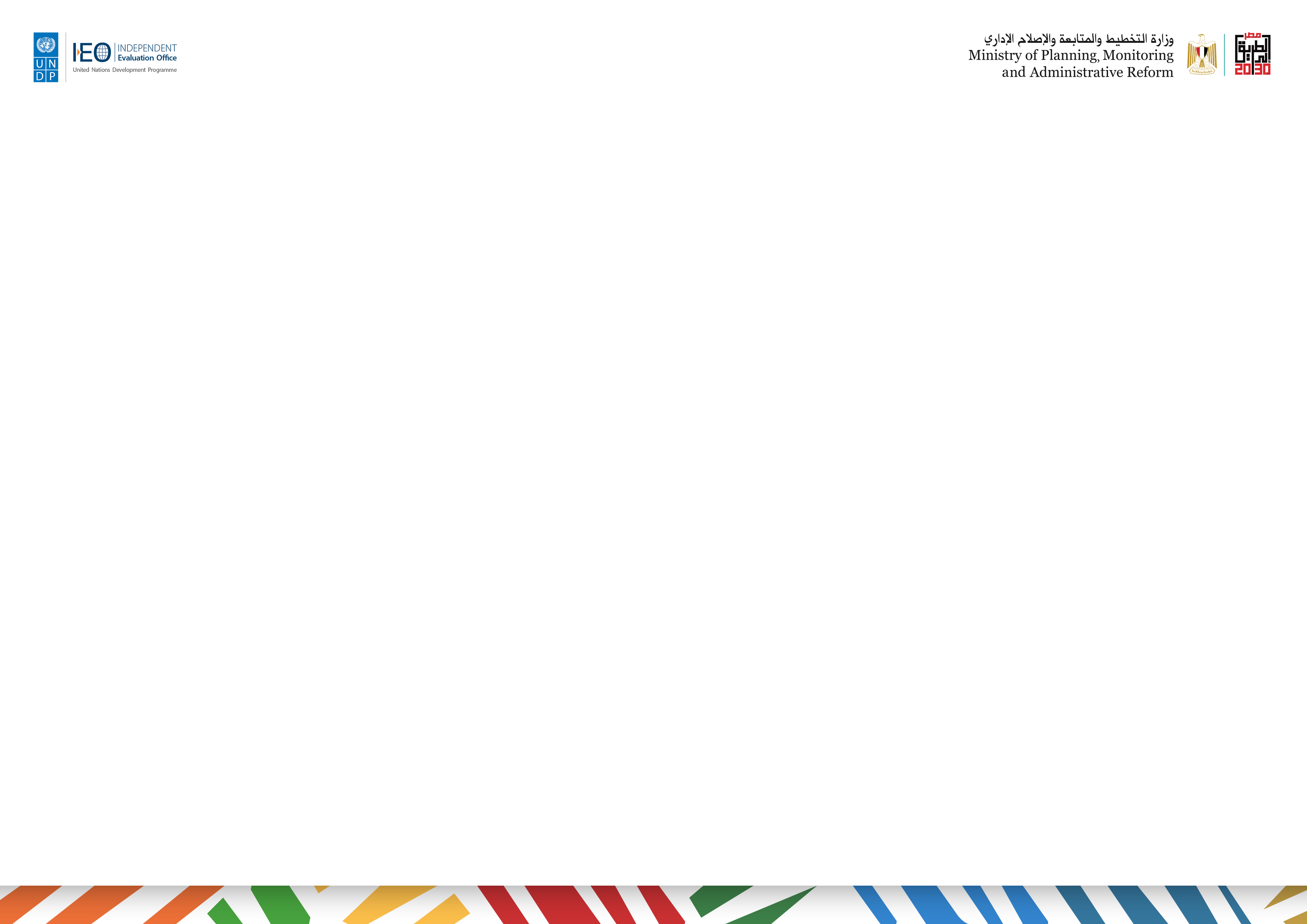 Developing a Network to support Evaluation-A Case of Liberia
How has the Network supported development of an Evaluation System?

The network consists of multi-dimensional stakeholders with different development support to the evaluation system in the following forms:

Thru knowledge and experience sharing
Enhancing coordination
Capacity building
Technical assistance
Improving transparency and accountability
Providing funding
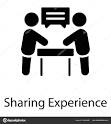 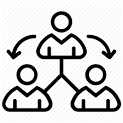 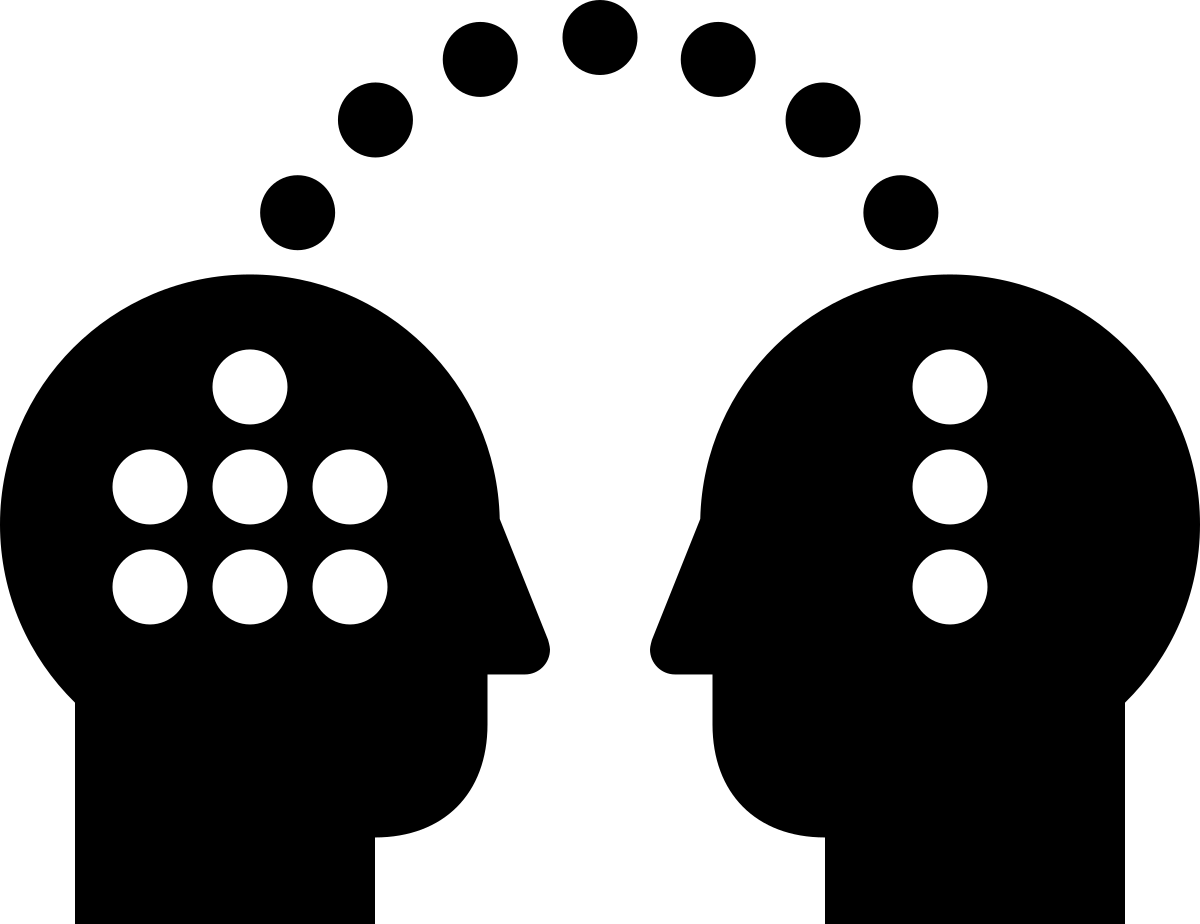 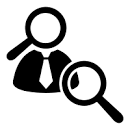 3
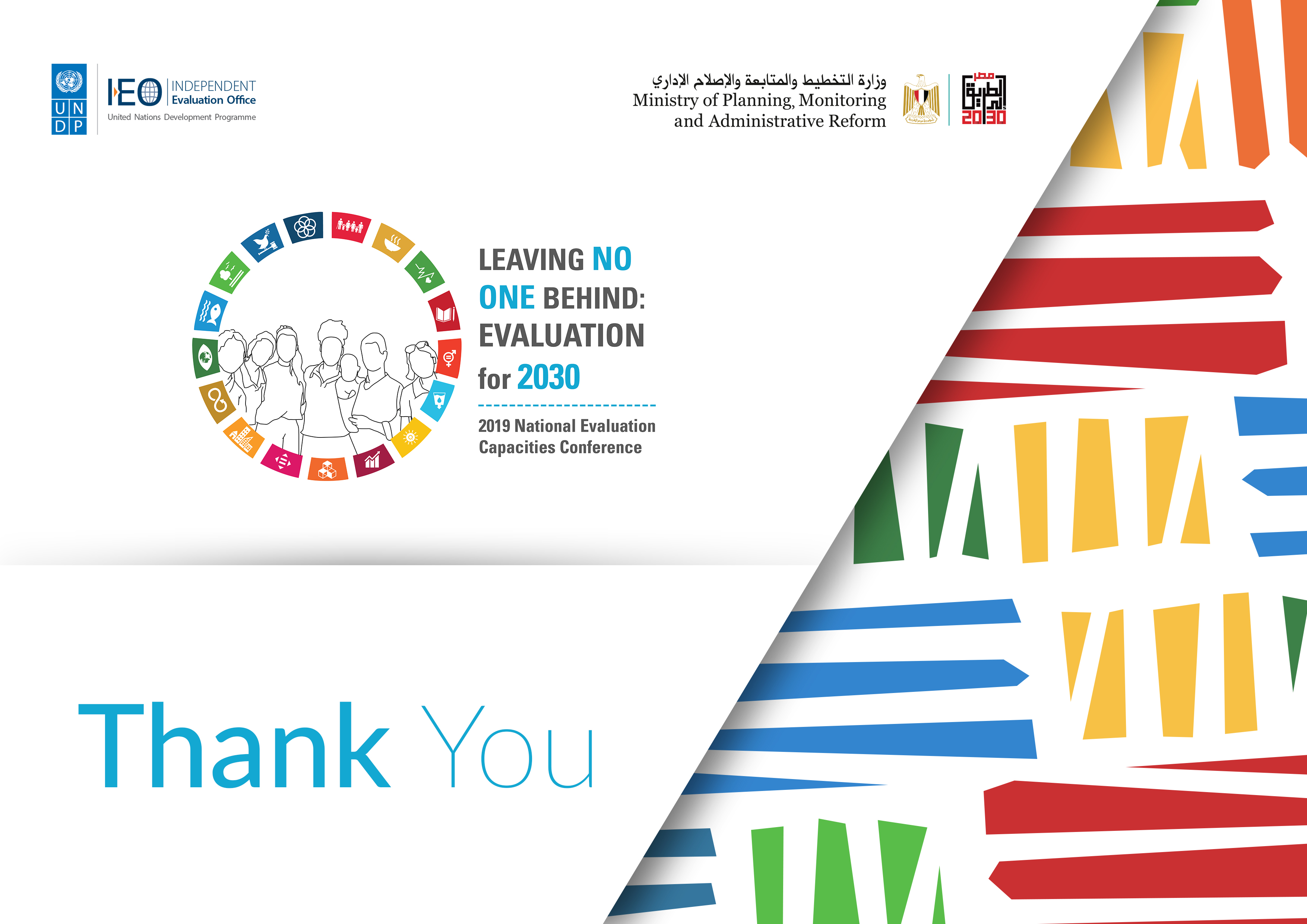 #NECdev
@undp_evaluation
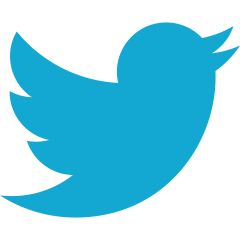